Does Metal Allergy to Total Knee Arthroplasty Components Exist?
Valentin Antoci Jr. MD PhD
Chief, Division of Adult Reconstruction
Brown University, Providence, USA
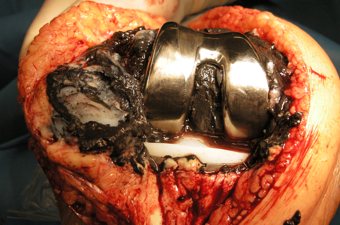 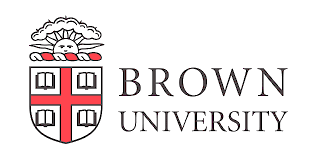 HEALTH
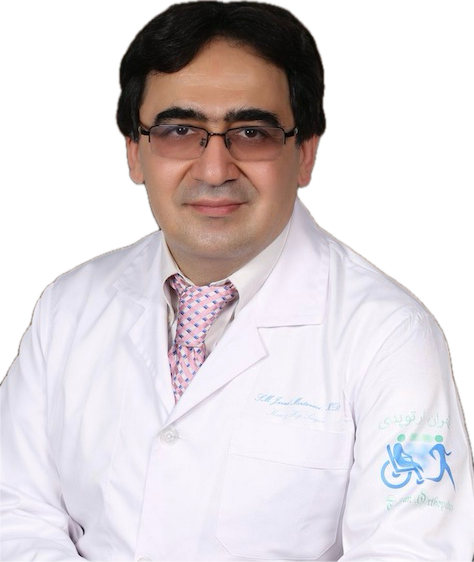 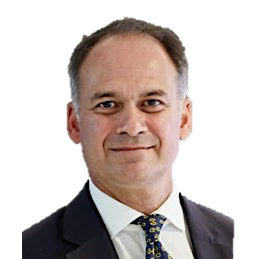 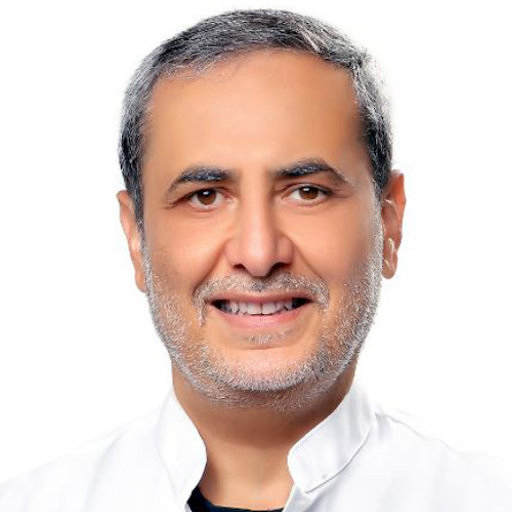 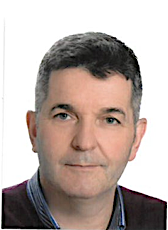 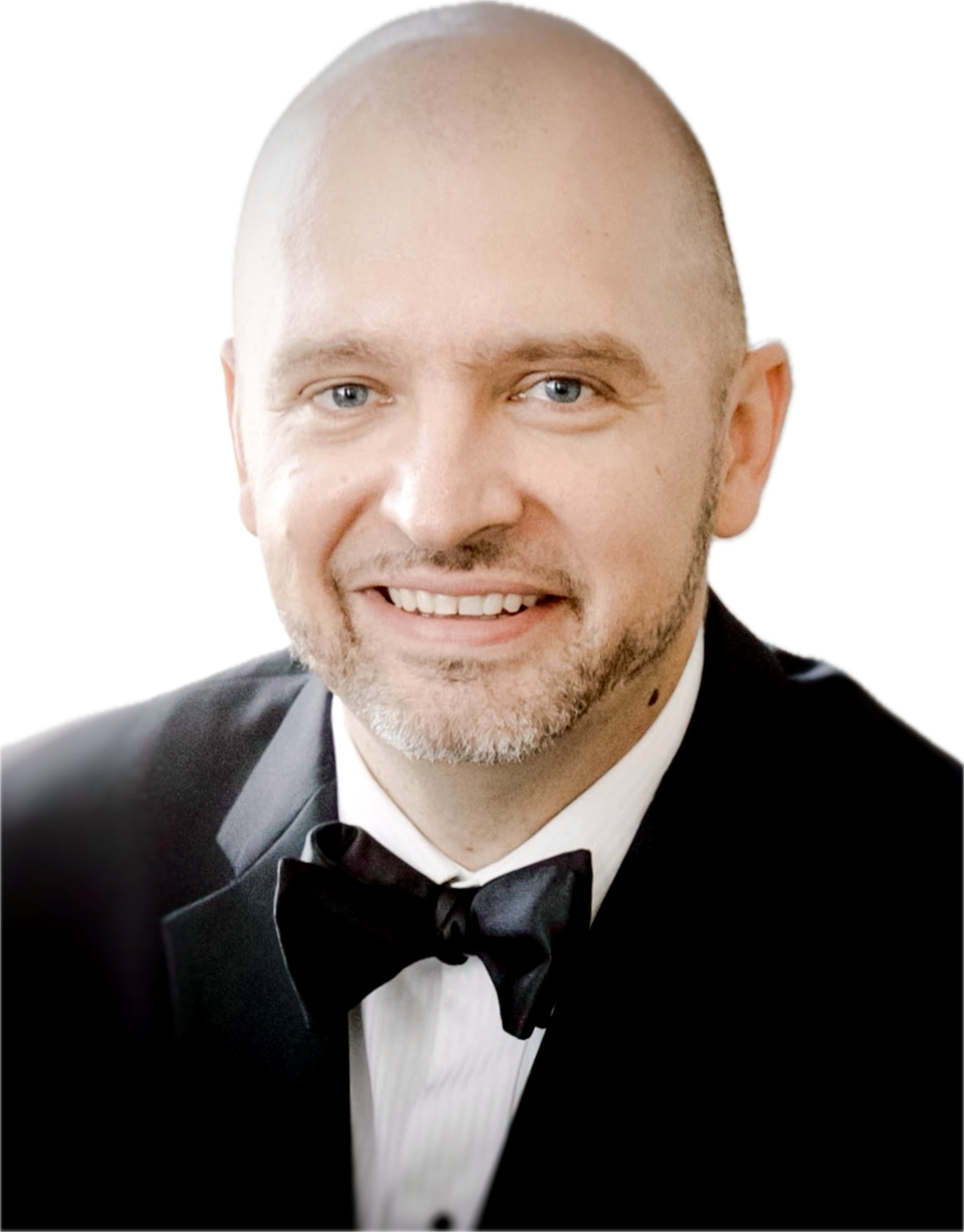 Sam Tarabichi
Ismet Gavrankapetanović
SM Javad Mortazavi
Eleftherios Tsiridis
Valentin Antoci
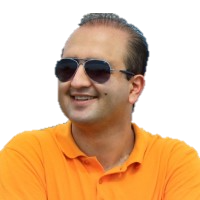 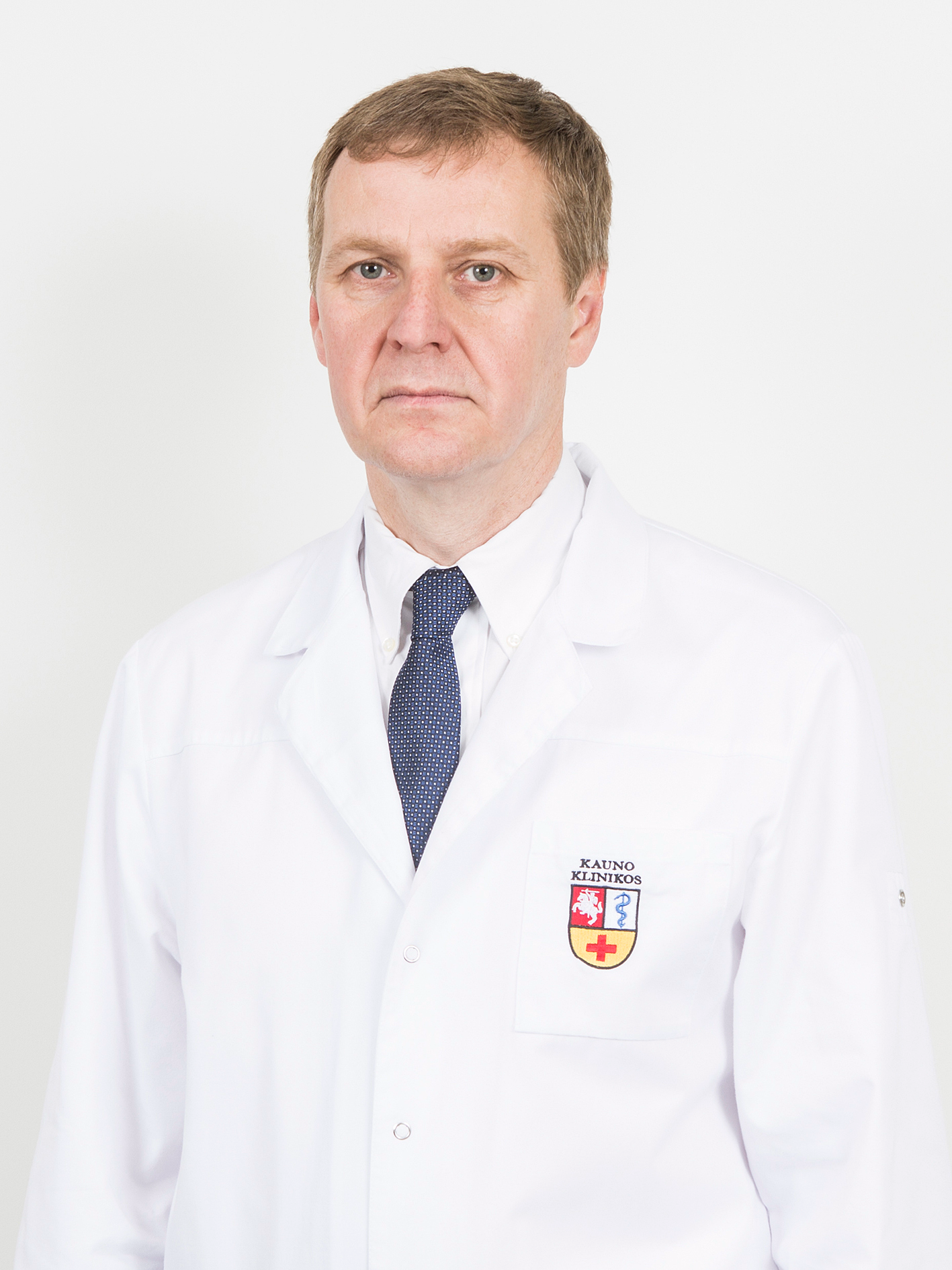 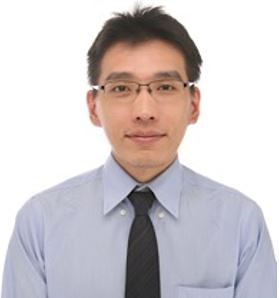 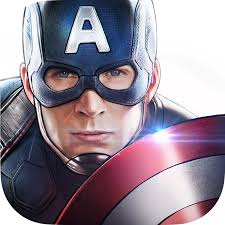 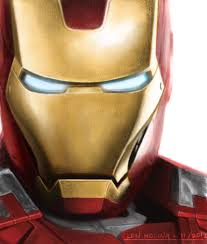 Alfredas Smailys
Pooya Hosseini-Monfared
Shang Wen Tsai
Socorro N
Mohammadreza Razzaghof
METAL ALLERGY – WHY IS IT IMPORTANT
“SHOULD I REVISE THIS IMPLANT?”
15-25% of total knee patients are not satisfied with their outcome

the incidence of metal allergy was reported to be around 10 to 20% in general population

prevalence of positive skin patch tests (SPT) demonstrated a pooled prevalence of 25 % among the patients who underwent total joint arthroplasty 

Type IV or delayed type hypersensitivity is considered to be T-lymphocyte mediated which could lead to complications such as osteolysis and endoprosthetic loosening 

Is it real? Do we know? … and what should we do with the patients
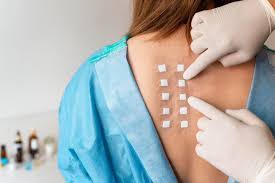 Literature Review
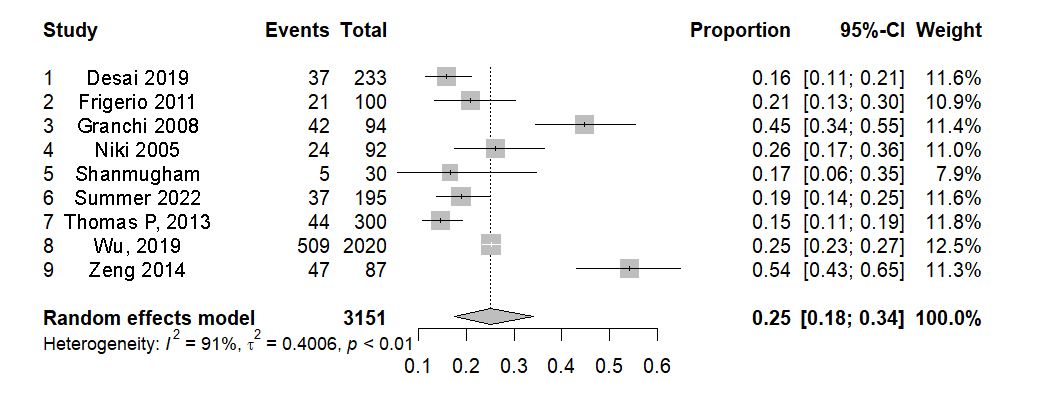 9 studies, 15-54% metal hypersensitivity, high heterogeneity, 25% pooled prevalence
Literature Review
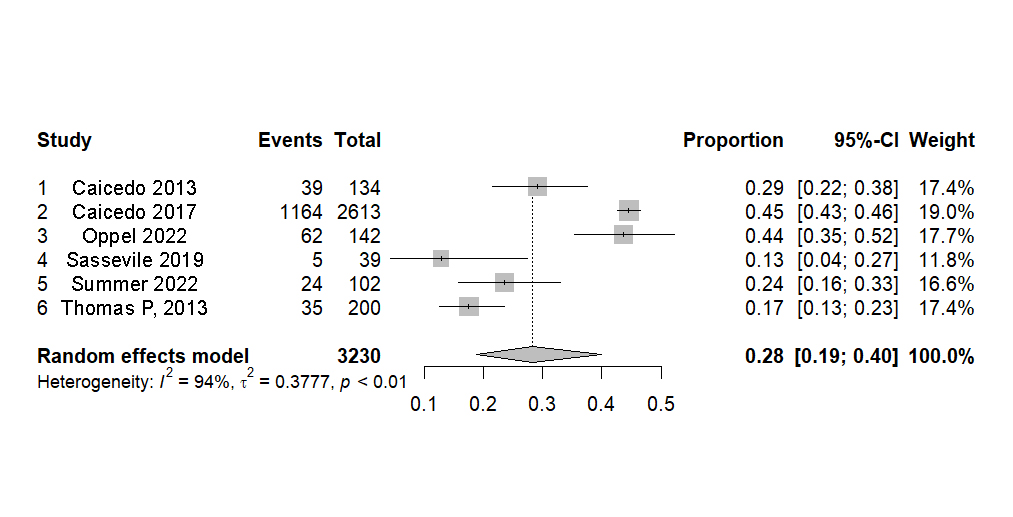 6 studies with symptomatic TKA, 28% metal sensitivity, 0.6-1% revision rate
Conclusions
Although the incidence rate of metal hypersensitivity is higher among the patients who underwent total joint arthroplasties, these allergies are not necessarily associated with implant failure. 
Since there are reports of patients who tolerated the metal implants regardless of the presence of metal hypersensitivity, a general metal allergy screening is not recommended
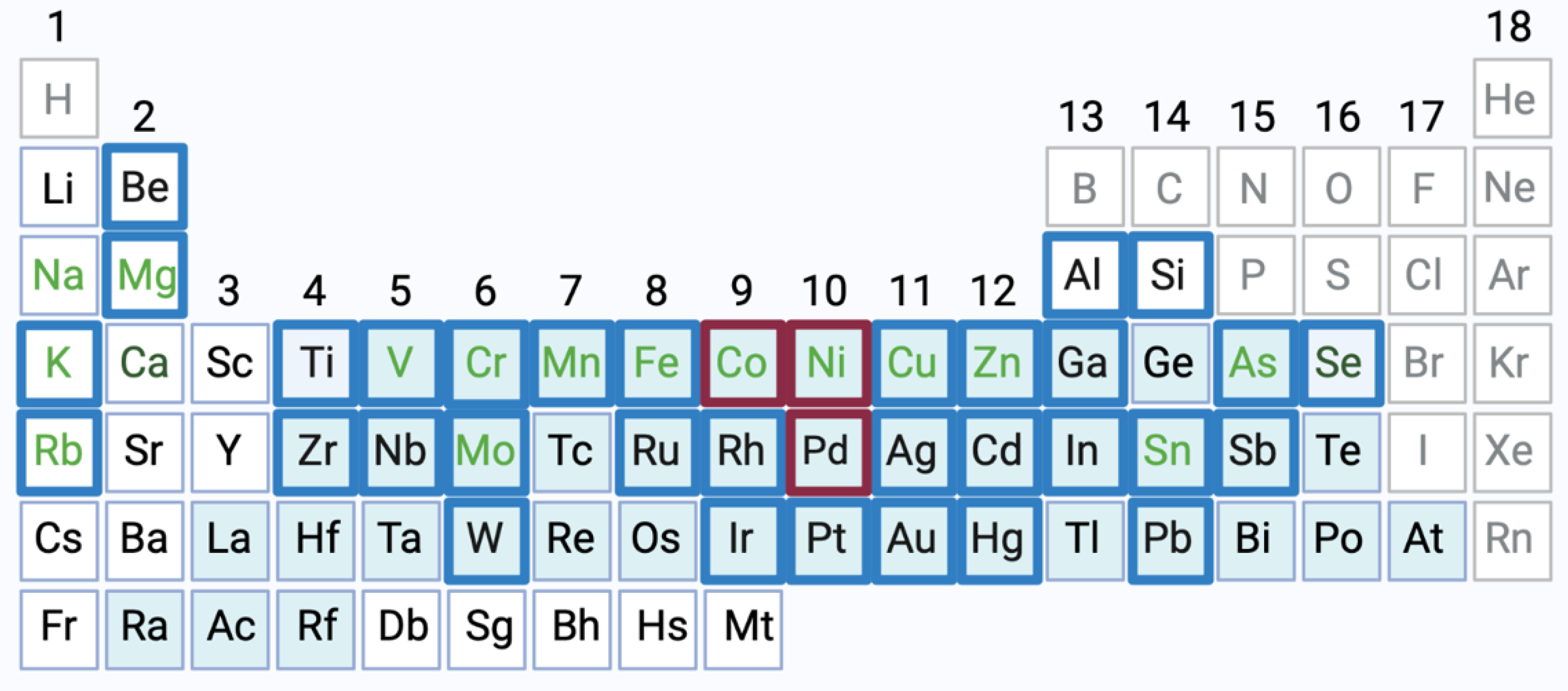 Question

Does Metal Allergy to Total Knee Arthroplasty Components Exist?

Response

While hypersensitivity-related complications after total joint arthroplasty likely exist, revision surgery for metal hypersensitivity alone is not recommended 

Positive skin test is not an indication for revision surgery

Routine testing for metal allergy is not recommended